ANÁLISIS COMPARATIVO DE LA GESTIÓN EN LOS BALNEARIOS EL TINGO Y FUENTES CRISTALINAS PARA EL FOMENTO DE LA PLANIFICACIÓN TURÍSTICA
Diego Alexander Imbaquingo Amán
Autor

Ing. Jessica Alejandra Vargas Zurita ma.
Director
Sangolqui
2020
FECHA ÚLTIMA REVISIÓN: 13/12/11
CÓDIGO: GDI.3.1.004
VERSIÓN: 1.0
Justificación y planteamiento del problema
PDOT Alangasí: diseñar y planificar programas de desarrollo turístico a través de la difusión y comunicación.


Comparar la gestión de un establecimiento turístico público y otro de tipo privado para identificar sus aspectos positivos y negativos
Antecedentes
Alangasí
Fuentes Cristalinas
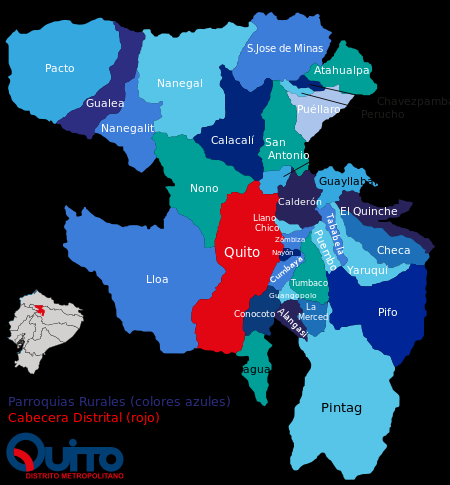 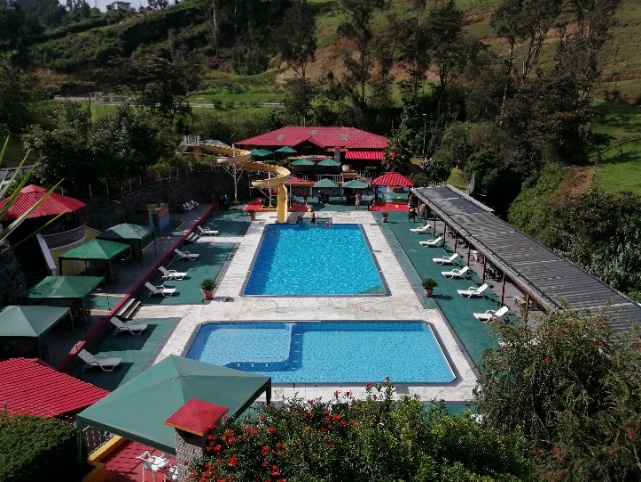 Balneario El Tingo
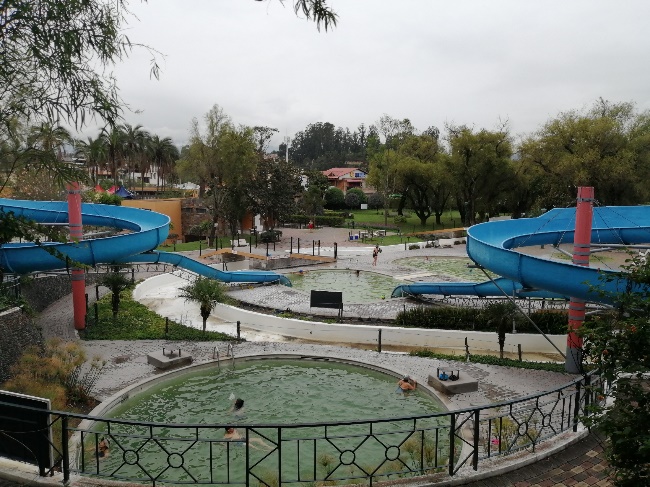 OBJETIVOS
Analizar los modelos de gestión del balneario El Tingo y Fuentes Cristalinas optimizando la planificación turística de ambos establecimientos.
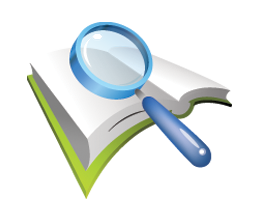 Fundamentar la relación de la teoría base con el sistema turístico.
Analizar la gestión de los balnearios a partir de su situación actual, a través de una plantilla de planificación estratégica. 
Proponer estrategias de fortalecimiento y mejora, optimizando la planificación de los balnearios El Tingo y Fuentes Cristalinas.
MARCO TEÓRICO
Sistemas Turísticos
Raimundo Cuervo (1967)
Lista de principales actores

Clare Gunn (1976)
Sistema enfocado a lo económico

Neil Leiper 1979
Enfoque social (región de origen y de destino)

Sergio Molina (1982)
Integración entre los beneficios económicos y sociales

Mario Beni 1990
Integración de la planificación a fin de satisfacer al turista
Teoría General de Sistemas
Bertalanffy (1947)
Formado por subsistemas
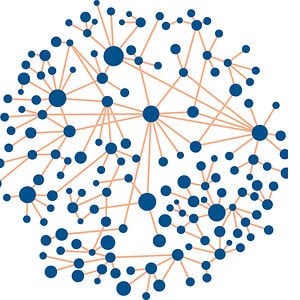 Cuenta con un objetivo determinado
Representan la realidad
Sistemática, ordenada y científica
Replicable a todas las áreas del conocimiento
FECHA ÚLTIMA REVISIÓN: 13/12/11
CÓDIGO: GDI.3.1.004
VERSIÓN: 1.0
Gestión
Procesos de dirección, negociación, ventas, supervisión y control
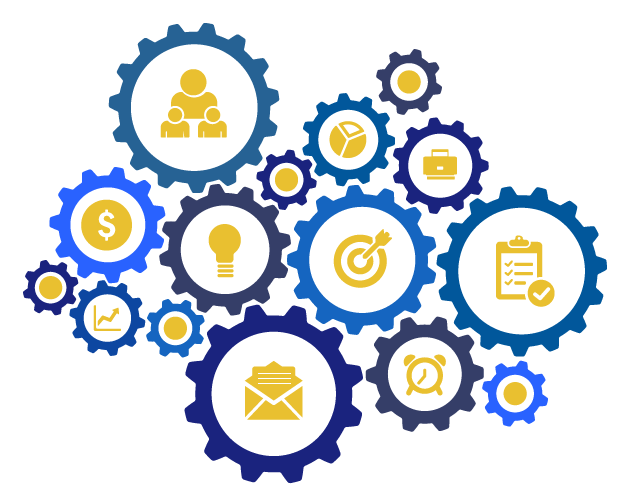 Garvin (2002)
Gestión de destinos
World Tourism Organization, 2007
Modelo es “estructuración simplificada de realidad que pretende presentar factores o relaciones supuestamente significativas en una forma generalizada” (Chorley & Haggett, 1967).
Planificación estratégica
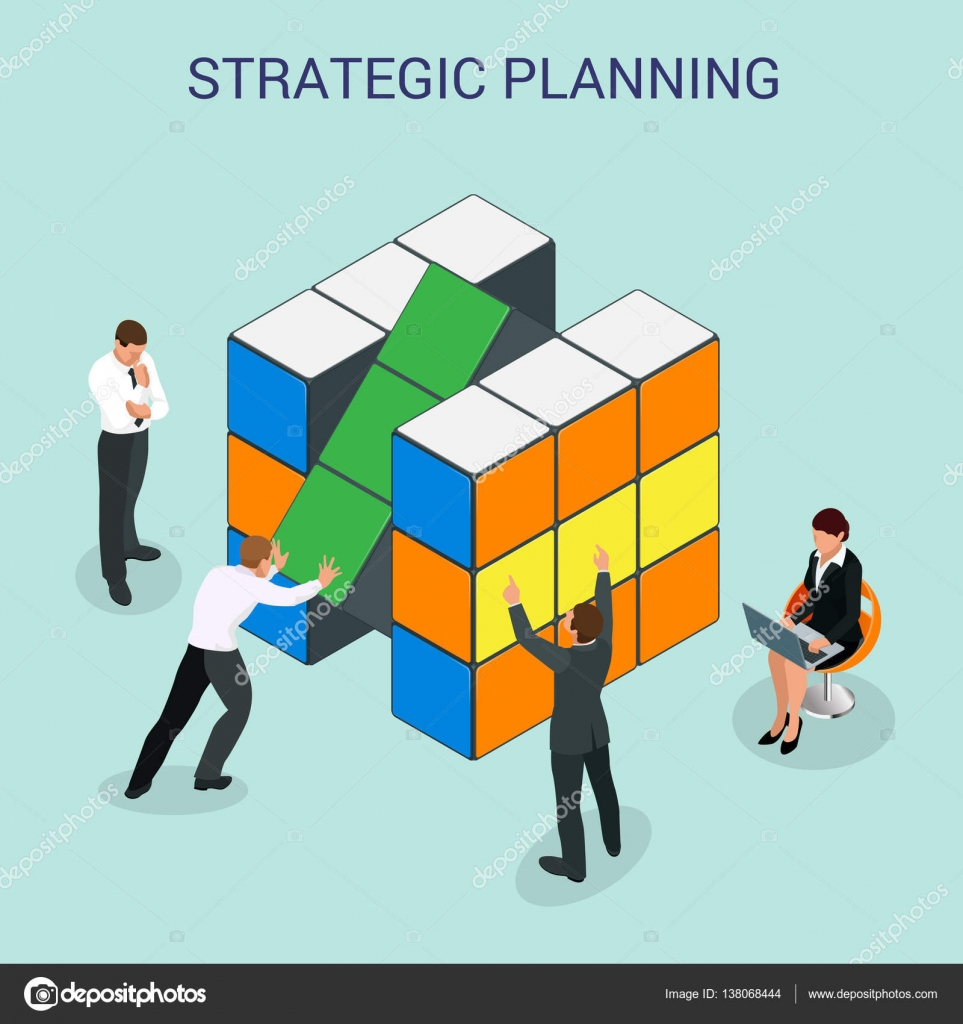 Resume a nivel económico, financiero, estratégico, y organizativo el posicionamiento actual y futuro de una empresa (Martínez & MIlla, 2005).
Sus fases más importantes son: análisis del direccionamiento de la empresa, análisis de mercado, entorno, competidores, clientes, diagnóstico  a través de matrices FODA, CAME y la selección de las estrategias.
Daniel Martínez y Artemio Milla (2005) y Joan Boluda (2018)
METODOLOGÍA
[Speaker Notes: Todas estas variables salieron de la teoría de la resiliencia Primeros planteamientos de cada una de estas variables fueron planteadas por Elizabet Cutter]
Personas entrevistadas
Personas encuestadas
Para esto se tomó en cuenta el promedio anual de visitas de ambos lugares y se lo sumó
El Tingo 175.611 visitantes 
Fuentes Cristalinas 10.518 visitantes
Las encuestas se las aplicó a 384 personas entre El Tingo y Fuentes Cristalinas
[Speaker Notes: Todas estas variables salieron de la teoría de la resiliencia Primeros planteamientos de cada una de estas variables fueron planteadas por Elizabet Cutter]
Plantilla de Planificación
Modelo basado en el libro de Martínez y Milla (2005), planteado para redactar la planificación estratégica a través de un cuadro de mando integral.

Dicha plantilla cuenta con el desarrollo de las primeras fases de la planificación:
Fase I: Direccionamiento estratégico
Fase II: Análisis del Entorno
Fase III: Diagnóstico 
Fase IV: Decisión de estrategias
Fases
RESULTADOS - BALNEARIO EL TINGO
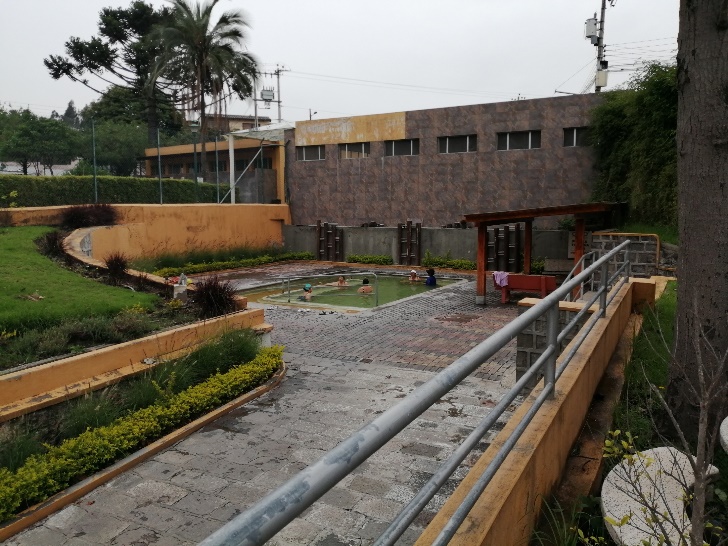 Administración pública, municipal
Altamente sensible a los cambios económicos, políticos y sociales
Grandes cantidades de usuarios
Buena participación en el mercado (familias y tercera edad)
Factor clave de éxito: Aguas termales, precio
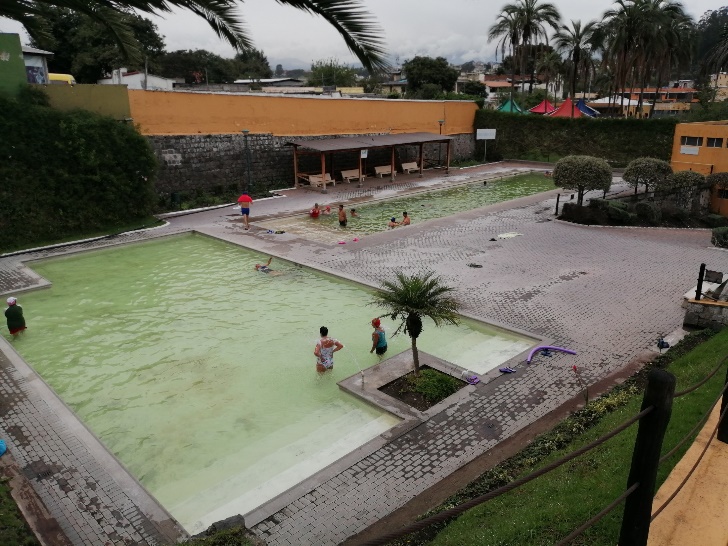 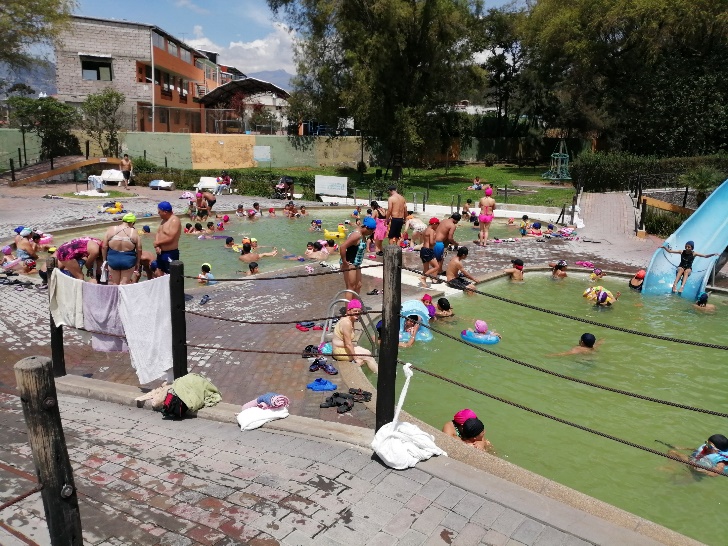 BALNEARIO EL TINGO
BALNEARIO EL TINGO
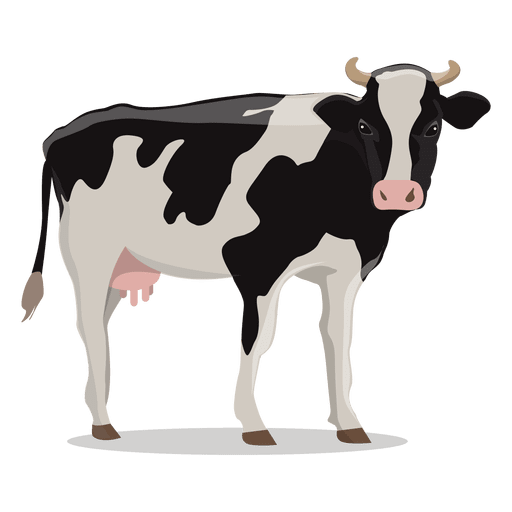 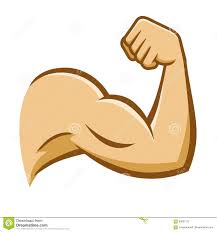 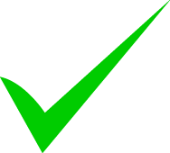 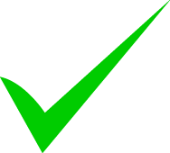 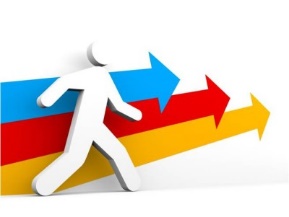 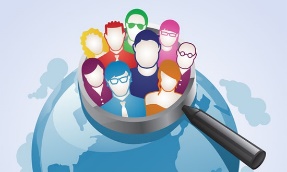 BALNEARIO EL TINGO
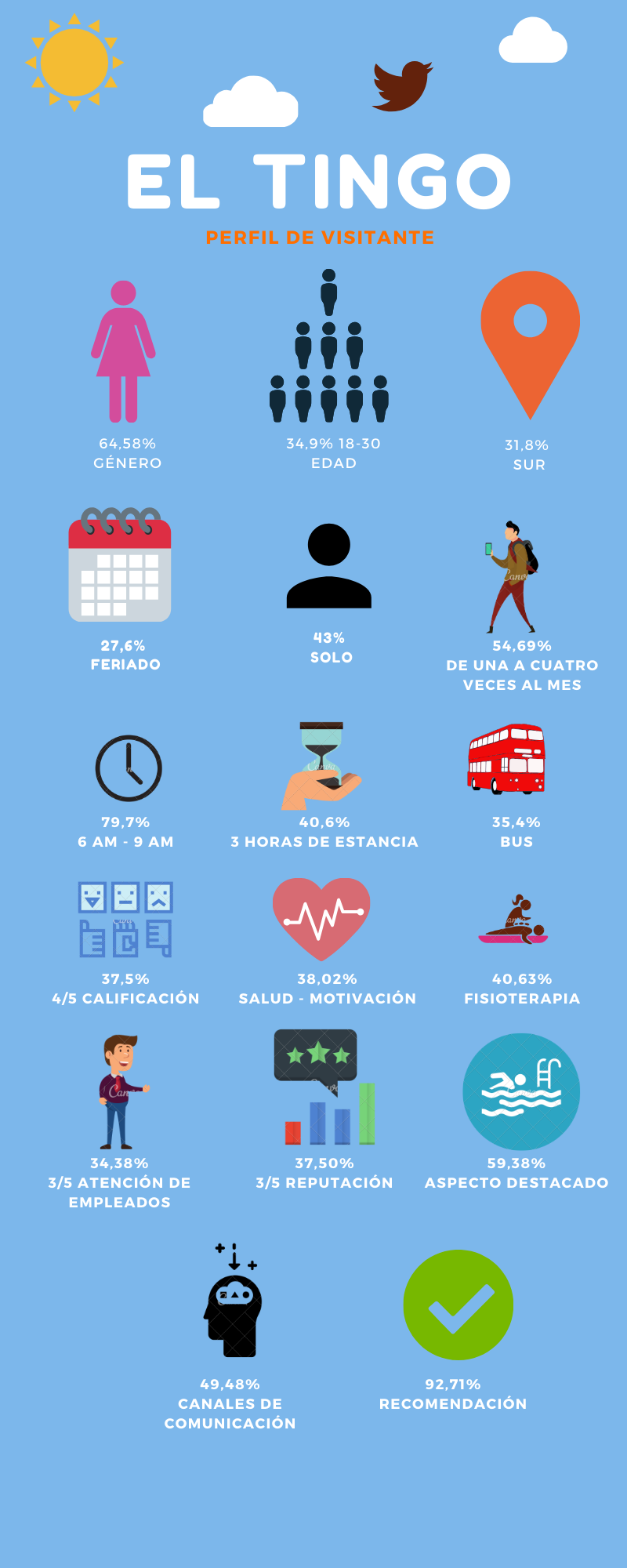 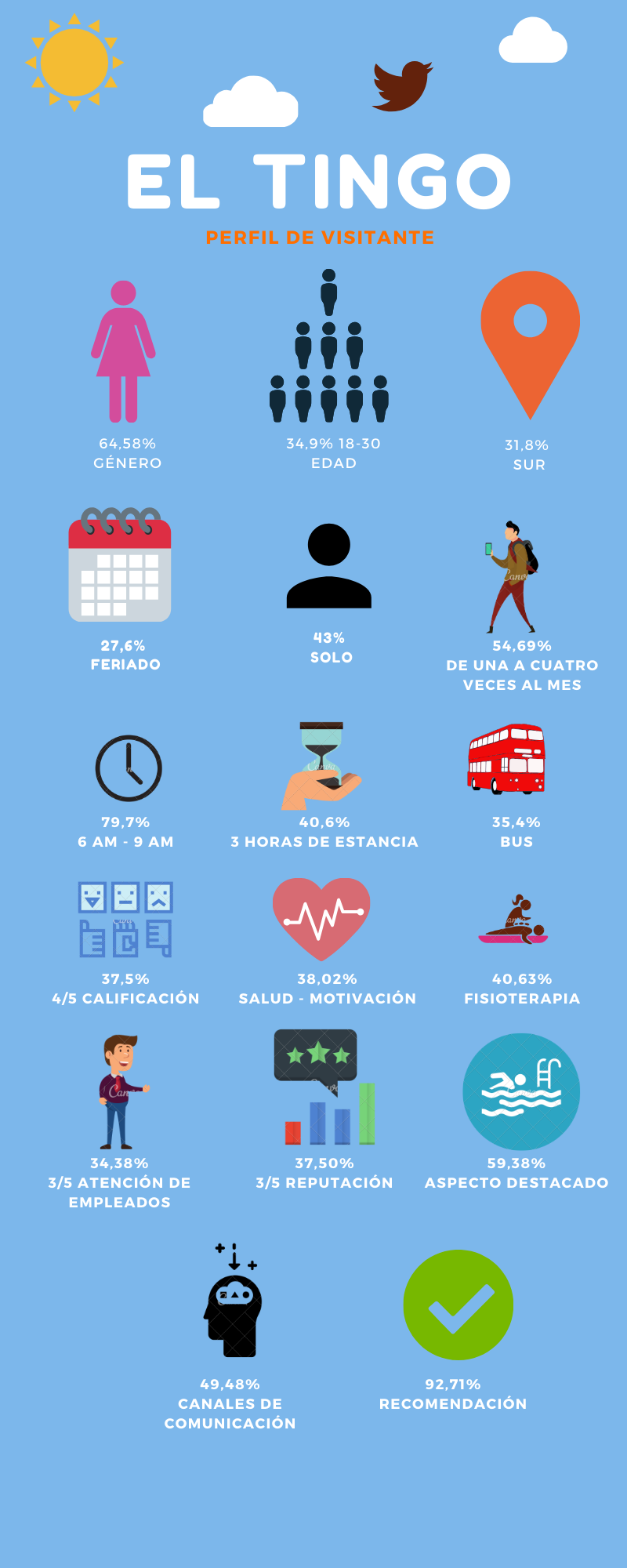 BALNEARIO FUENTES CRISTALINAS
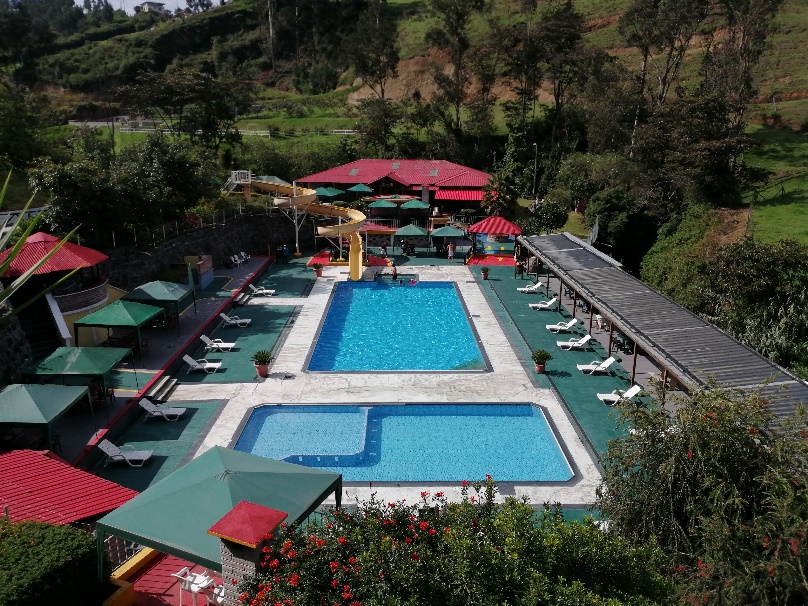 Administración privada
Altamente sensible a los cambios económicos, políticos y sociales
Cantidad moderada de usuarios
Buena participación en el mercado (familias)
Factor clave de éxito: zonas húmedas, instalaciones y ubicación
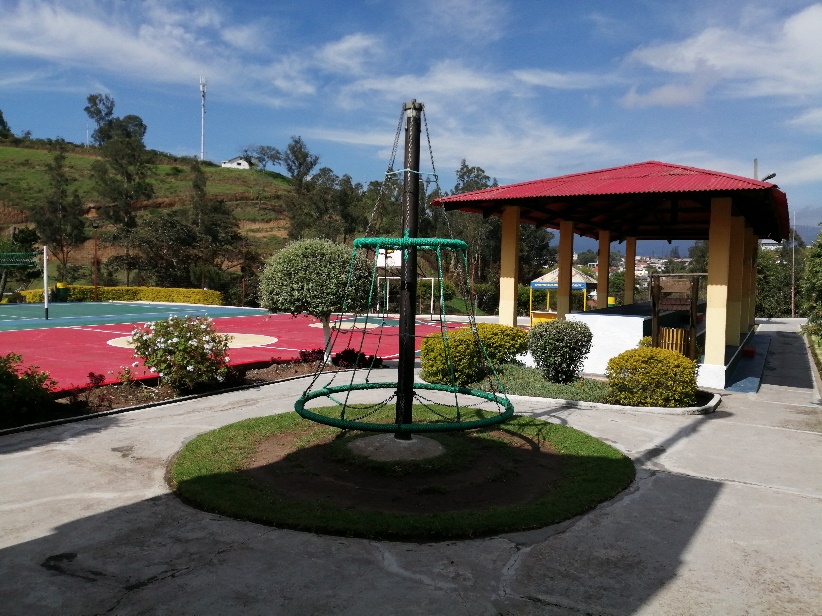 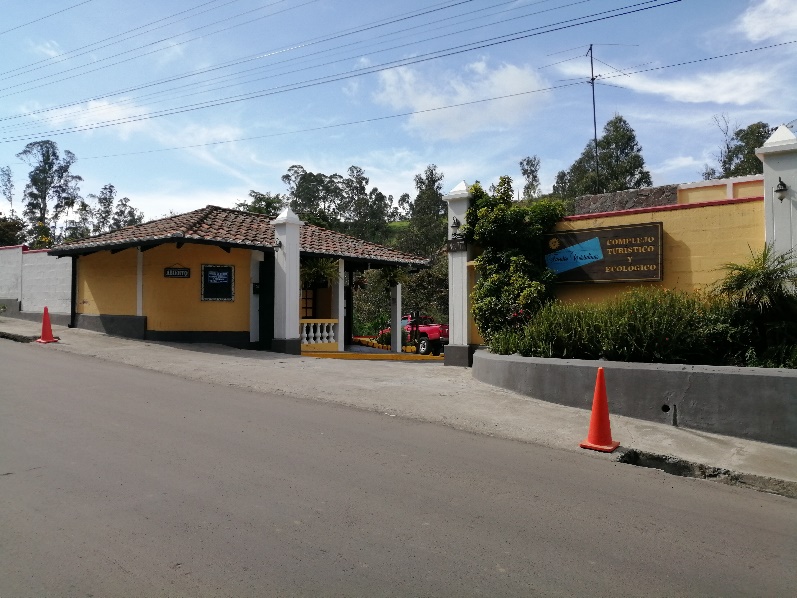 BALNEARIO FUENTES CRISTALINAS
BALNEARIO EL TINGO
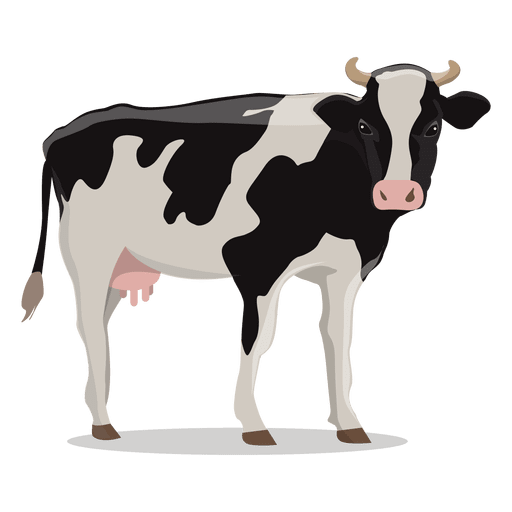 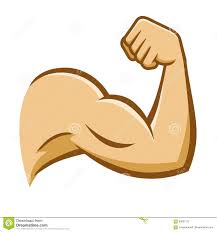 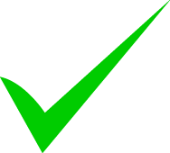 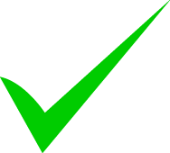 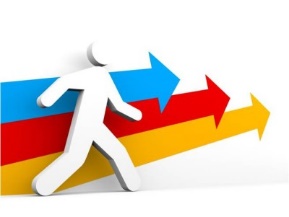 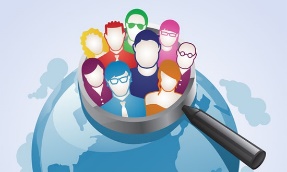 BALNEARIO FUENTES CRISTALINAS
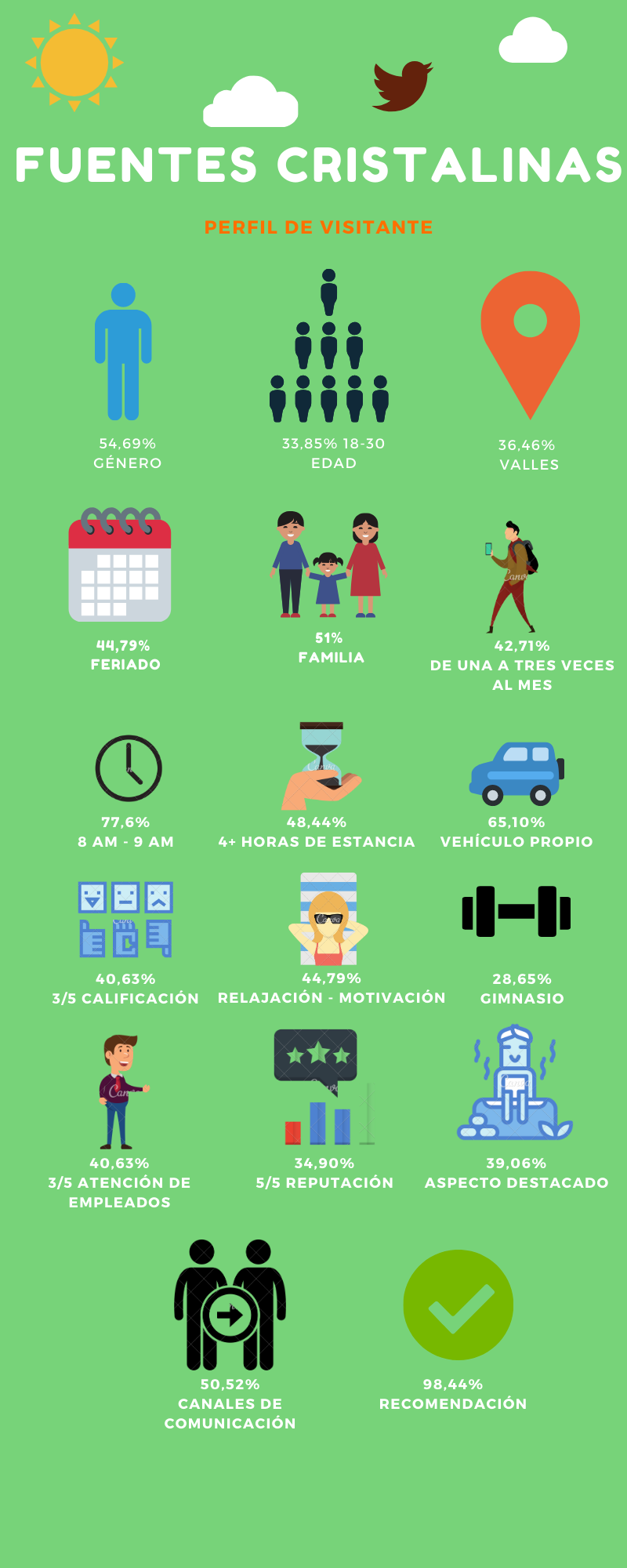 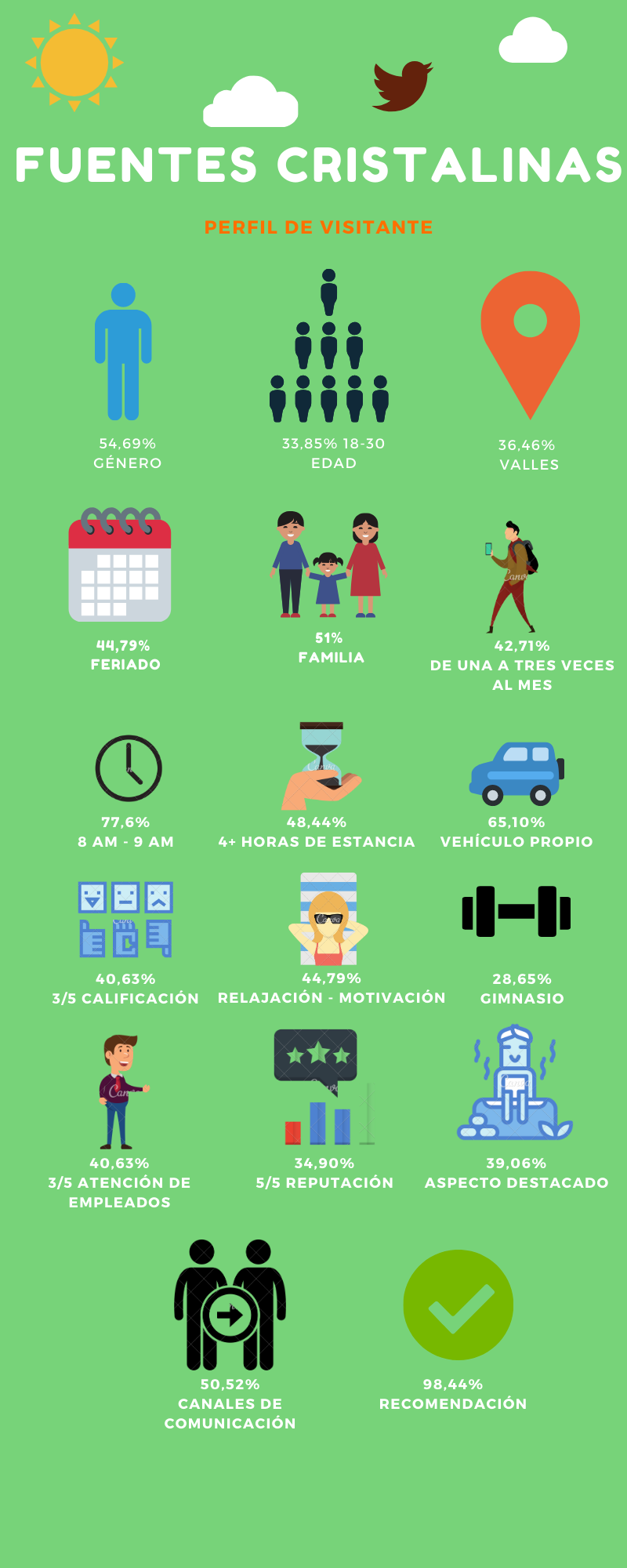 COMPARATIVA
Propuesta para El Tingo
Centro terapéutico
Objetivo: Ampliar los beneficios de las aguas termales a través de fisioterapia
Total a invertir: $ 515,300,00
Propuesta para Fuentes Cristalinas
Digitalización de la información, CRM y Marketing Digital
Objetivo: Introducir una era tecnológica al uso diario en Fuentes Cristalinas
Total a invertir: $ 1,812,00
Conclusiones
Ambos establecimientos carecen de una planificación y la gestión se queda a la deriva.
La gestión documental en ambos lugares es imprecisa.
Gran contraste entre la base teórica con la realidad.
Herramientas de la planificación sirven para tomar decisiones mucho más objetivas.
La administración privada resuelve problemas en menor tiempo
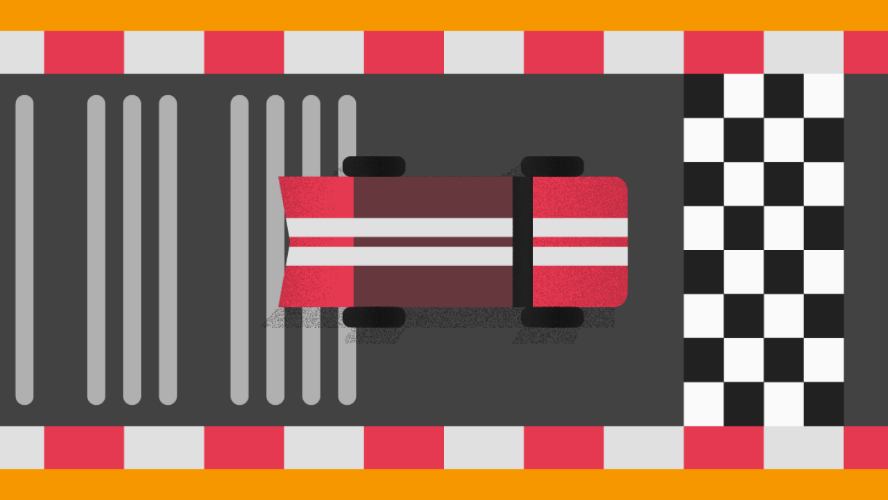 Recomendaciones
Creación de una planificación estratégica a corto, mediano y largo plazo
Continua recolección de información
Aprovechar la oportunidad que abre el turismo de salud en El Tingo
Manejo eficaz de la información a través los diversos medios digitales para su automatización
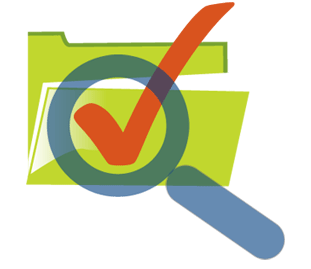 GRACIAS